سیستم های ساختمانی و سازه ای
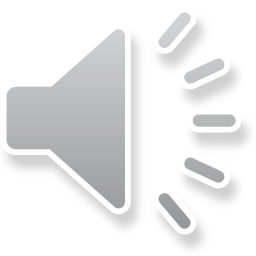 سیستم سازه ای با دیوار باربر
این سیستم قدیمی ترین و آشنا ترین روش ساخت می باشد که امروزه به دلایل ایین نامه ای و نیروهای جانبی زیاد مورد توجه قرار نمی گیرد.
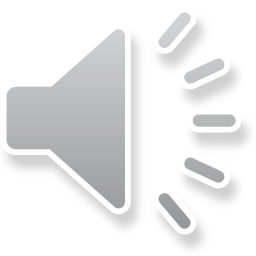 قاب مفصلی مهاربندی شده
این سیستم از قدیمی ترین سیستم های سازه ای بوده که مورد توجه مهندسین در سالهای قبل و حتی امروزه میباشد.در این روش بارهای ثقلی بر قاب مفصلی وارد شده و به دلیل مفصلی بودن قاب سازه معیین بوده و به صورت استاتیکی تحلیل میشود و بارهای جانبی بر مهار بندهای ان وارد شده و مهاربندها به روشهای تقریبی یا دقیق قابل تحلیل است لذا در سالهای دور به دلیل عدم وجود حسابگرهای ماشینی در سازه ها از این سیستم بیشتر استفاده میشد به عنوان مثال: برج ایفل- برج امپایر استایت در نیویورک و….
بااین سیستم ساخته شده اند( برج امپایر استایت در سال 1931 ساخته شده و در ان از مهاربند های غیر هم محور واتصالاط پرچی استفاده شده است این برج به مدت 40 سال بلند ترین سازه ی جهان به شمار می رفت)
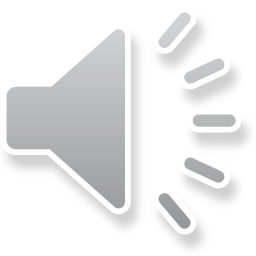 قاب خمشی
بعد از جنگ جهانی دوم اجرای سازه های بتنی اغاز شده و ساختمانهای بتنی به دلیل اجرای هم زمان قاب ان به فرم قاب خمشی ساخته میشود البته میتوان سازه های فلزی را نیز به فرم قاب خمشی اجرا نمود.به هر حال در قاب خمشی نیرو های ثقلی و جانبی در تکه گاههای تیرها لنگر خمشی ایجاد میکند و نیز تیرها و ستونها در تحمل تمامی نیروهای وارده باهم وارد عمل می شوند لذا تحلیل المانهای این نوع قابها باید همزمان انجام گیرد.
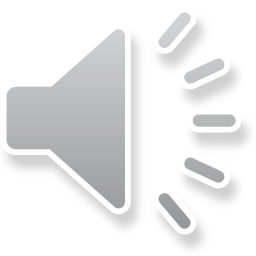 قاب خمشی مهاربندی شده
گاهاً نیروهای جانبی به قدری زیاد بوده که المانهای تیر و ستون قاب خمشی به تنهایی قادر به تحمل ان نمی باشد لذا از مهاربندهای مختلف برای کمک به انها استفاده می شود که نوع این مهاربندها ممکن است فلزی بوده و یا از دیواهای برشی بدین منظور استفاده شود به هر حال باید 30 درصد بارهای جانبی را خود قاب خمشی تحمل نماید (دیوارهای برشی خود انواع مختلفی دارند مثلا: دیوار برشی با المان مرزی – بدون المان مرزی – با باز شو – بدون باز شو – دیوار برشی کوپل و . . . )سیستم های فوق معروفترین و متداولترین سیستم سازه ای می باشند اکنون به معرفی سیستم های جدید تر می پردازیم.
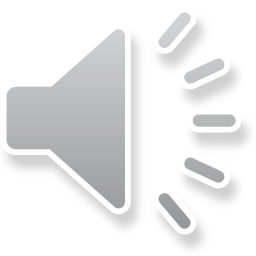 سیستم طره ای
این نوع سیستم به ندرت اجرا می شود و تقریبا بد ترین نوع سازه می باشد چرا که در مقابل بارهای جانبی بسیار ضعیف عمل می کند.
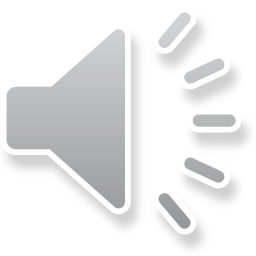 سیستم فضایی
عالی ترین و بهترین نوع سازه ای بوده و کاملترین رفتار در مقابل باهای جانبی و ثقلی دارد اما اجرای ان بسیار مشکل است و امروزه فقط برای پوشش سقفهای سبک با دهانه های بزرگ استفاده می شود و تنها یک ساختمان 25 طبقه در هنگ کنگ که بانک مرکزی هنگ کنگ است با این سیستم ساخته شده است.
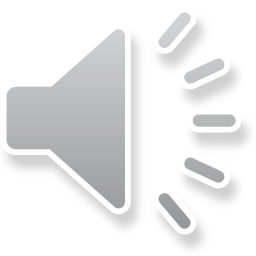 سیستم معلق
یکی از معروفترین سیستمها برای پل سازی است اما در ساختمان سازی و بلند مرتبه سازی هم ندرتا مورد توجه قرار می گیرد در این سیستم برخی المانها به فرم کششی برای تحمل بارهای ثقلی طرح می شود که اکثرا کابلهای کششی با مقاومت زیاد می باشند پلهای بزرگ مثل گلدین گیت در سانفرانسیسکو و ساختمان 25 طبقه ی مرکز پلیس سیاتل با این سیستم طرح شده اند.
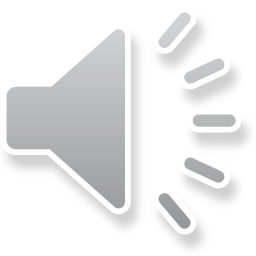 سیستم هسته ای
در این روش بارهای ثقلی توسط یکی از روشهای فوق مثلا قاب مفصلی طراحی شده و بارهای جانبی بر هسته ی سازه وارد می شود هسته به دو فرم هسته ی باز و بسته می تواند اجرا شود در حقیقت هسته همان دیوارهای برشی در پروفیلهای مختلف در مقیاس بزرگ میباشد. مثلا به شکل Uکه همان هسته ی باز است. لازم به ذ کر است که در طراحی هسته بایستی اثر پیچش دقیقا مورد بررسی قرار گیرد اما به دلیل مشکل بودن محاسبات پیچش در گذشته این بررسی صورت نمی گرفت ولی امروزه به دلیل وجود ماشینهای حسابگر دقیق اثر پیچش نیز دقیقا مورد محاسبه قرار می گیرد. مجموعه اپارتمانهای در دست احداث در منطقه ی شاهگلی تبریز با این روش ساخته می شود این سیستم برای ساختمانهای بین 20 الی35 طبقه مناسب است.
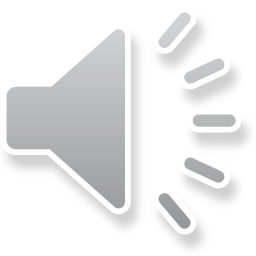 سیستم قاب محیطی
عالی ترین و پیشرفته ترین فرم ساختمان سازی می باشد که برای ساختمانهای بالای 150 طبقه می تواند مورد استفاده قرار گیرد . در این سیستم بارهای جانبی به قاب محیطی وارد می شود و نیز قاب محیطی خود نمای جالبی به ساختمان می دهد. برجهای دوقلوی سازمان تجارت جهانی در نیویورک که مورد حمله ی تروریستی قرار گرفت تحت این سیستم ساخته شده بودند.
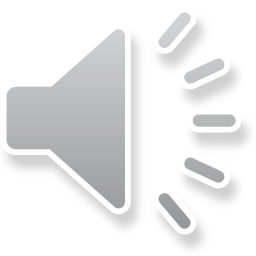